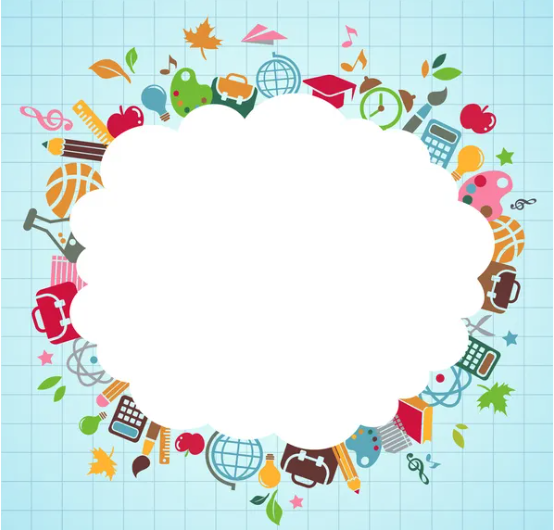 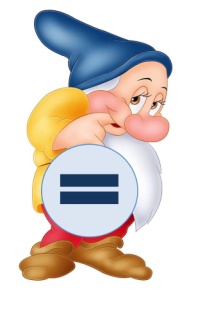 Математика
1 клас
Урок 34
_
Віднімання чисел. 
Знак «–»
Організація класу
Обери геометричну фігуру, настрій якої тобі сподобався. 
Назви її колір і форму
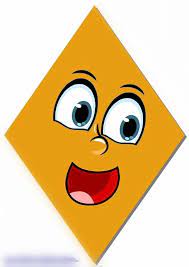 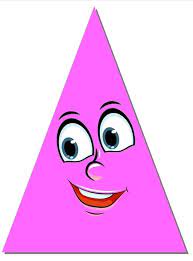 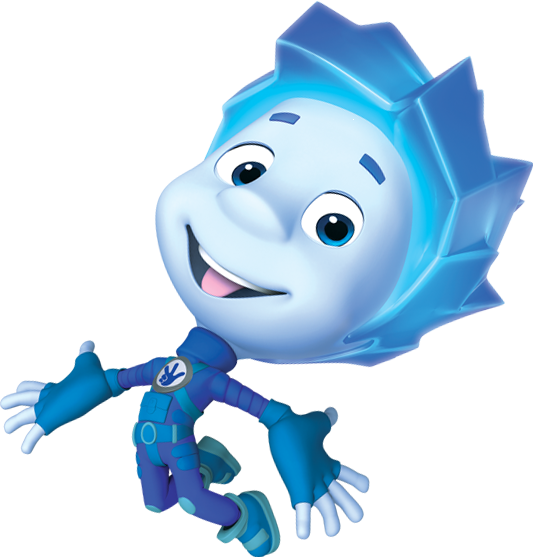 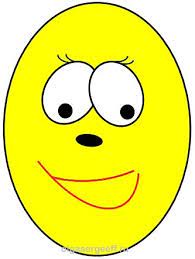 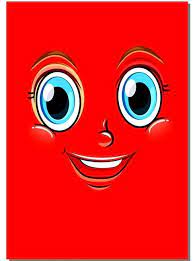 Лічба від 1 до 10
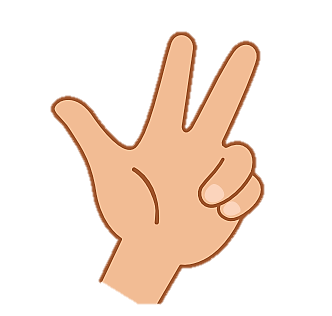 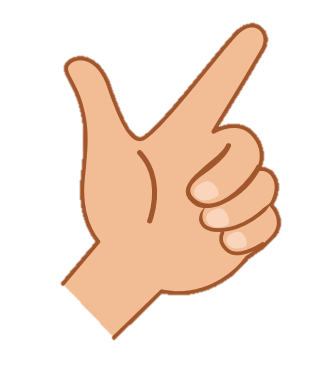 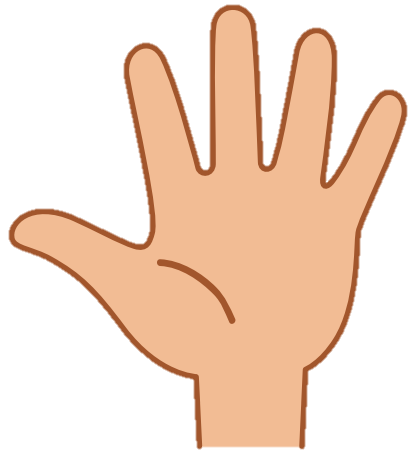 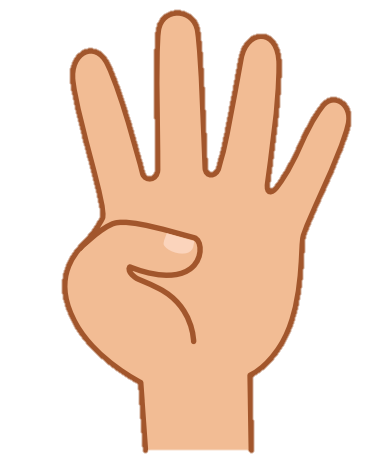 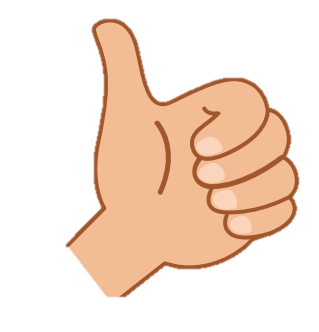 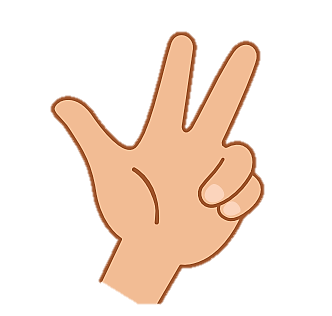 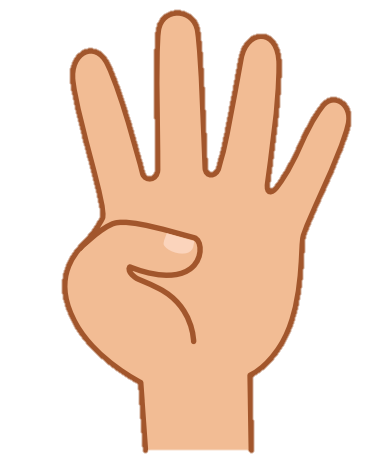 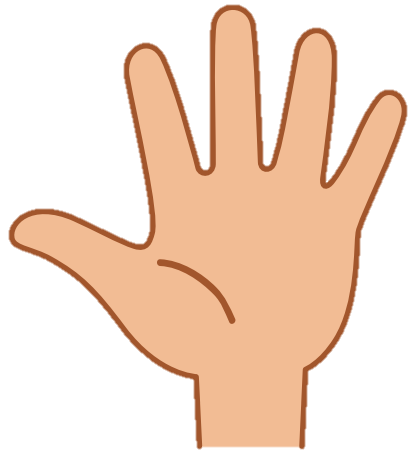 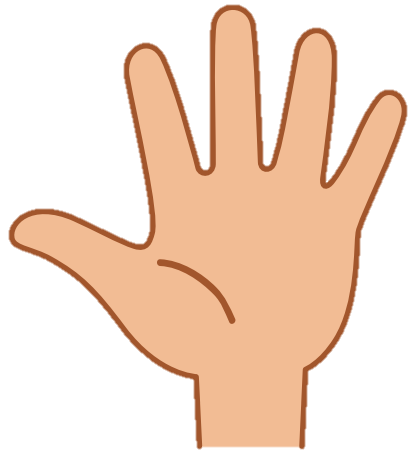 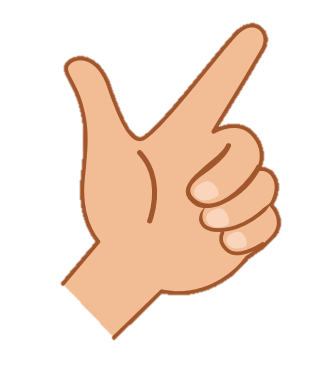 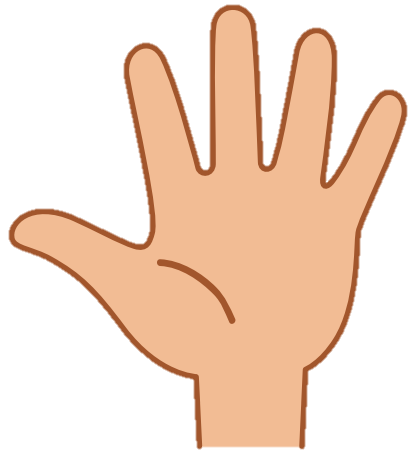 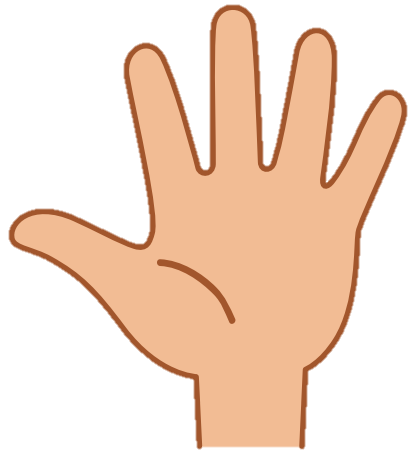 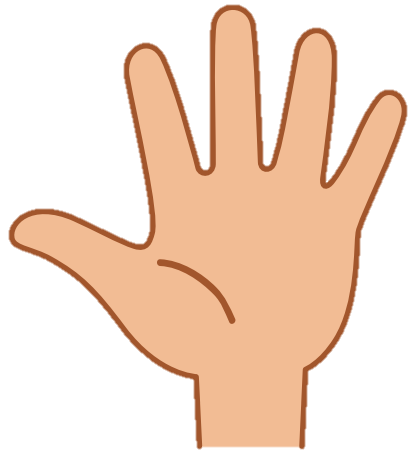 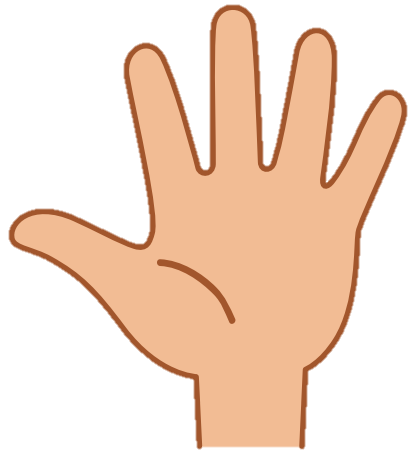 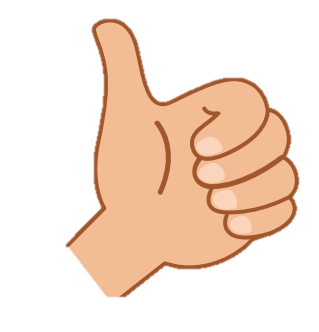 Гра «Пропущені числа»
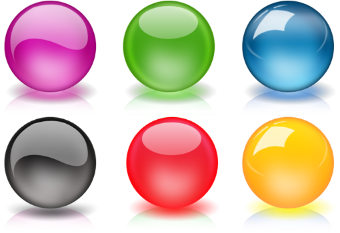 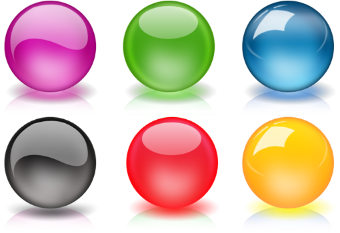 3
1
2
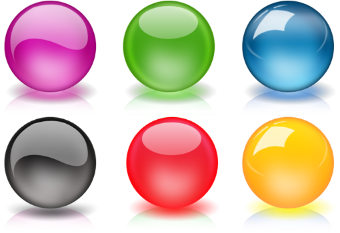 Які пропущені числа?
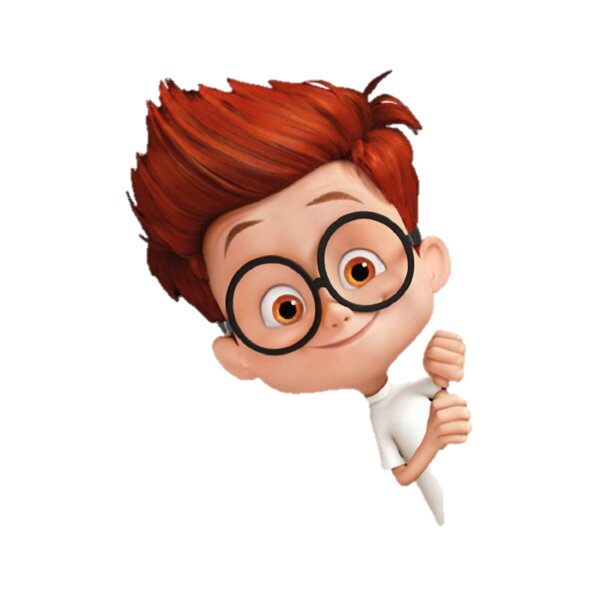 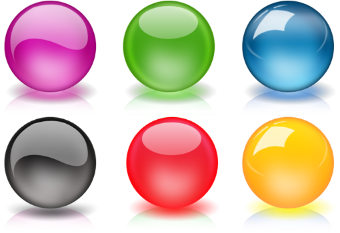 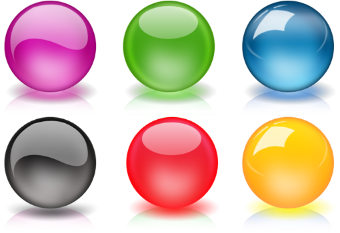 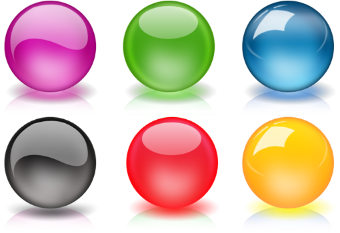 5
6
4
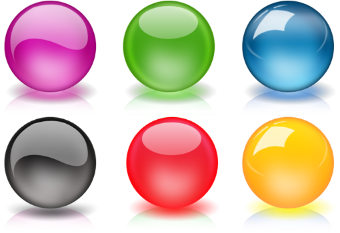 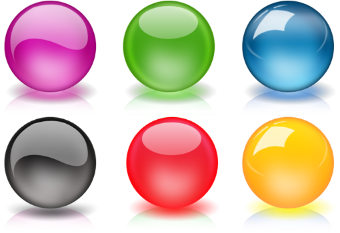 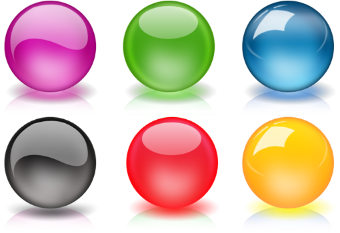 10
8
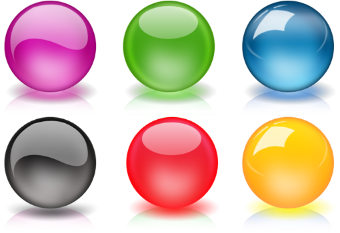 7
9
Гра «Сусіди чисел»
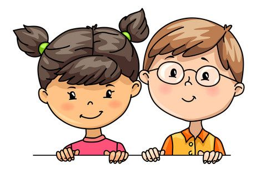 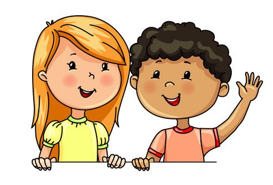 Назвіть попереднє число від числа 7.
Назвіть наступне число за числом 8.
6
9
…, 7, …
…, 8, …
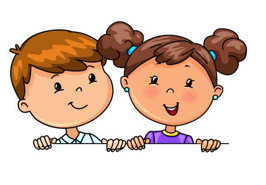 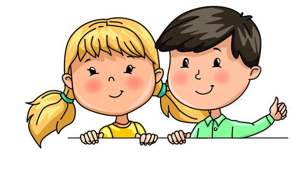 Назвіть сусідні числа для числа 5.
Назвіть наступне число за числом 9.
4
…, 5, …
6
10
…, 9, …
Віршована задача
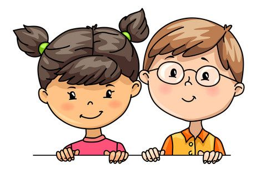 Мама донечці і сину 
Роздавала апельсини.
П'ять – Андрію й Олі – п'ять.
Тож давайте рахувать.
Скільки ж то всіх апельсинів
Дала мама дочці й сину?
10 або 1 десяток
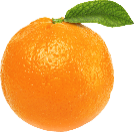 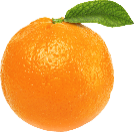 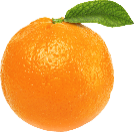 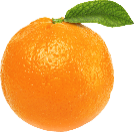 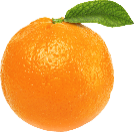 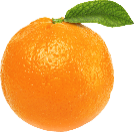 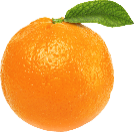 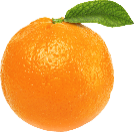 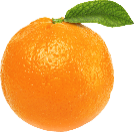 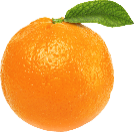 Віршована задача
Відповідайте: рибок скільки
тепер зосталось у Василька?
Зловив Василько вісім риб.
Одна з них в воду раптом — стриб!
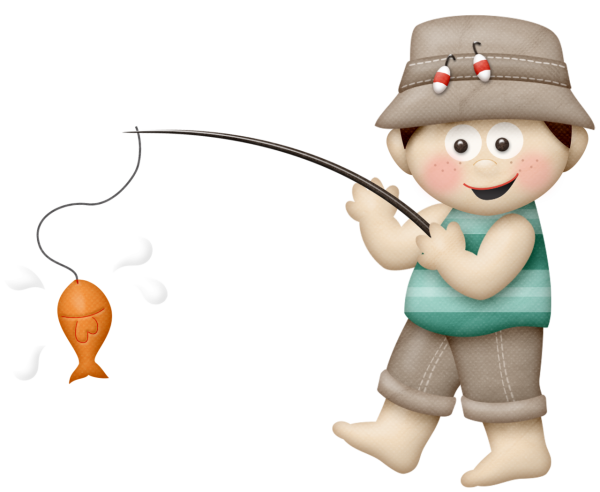 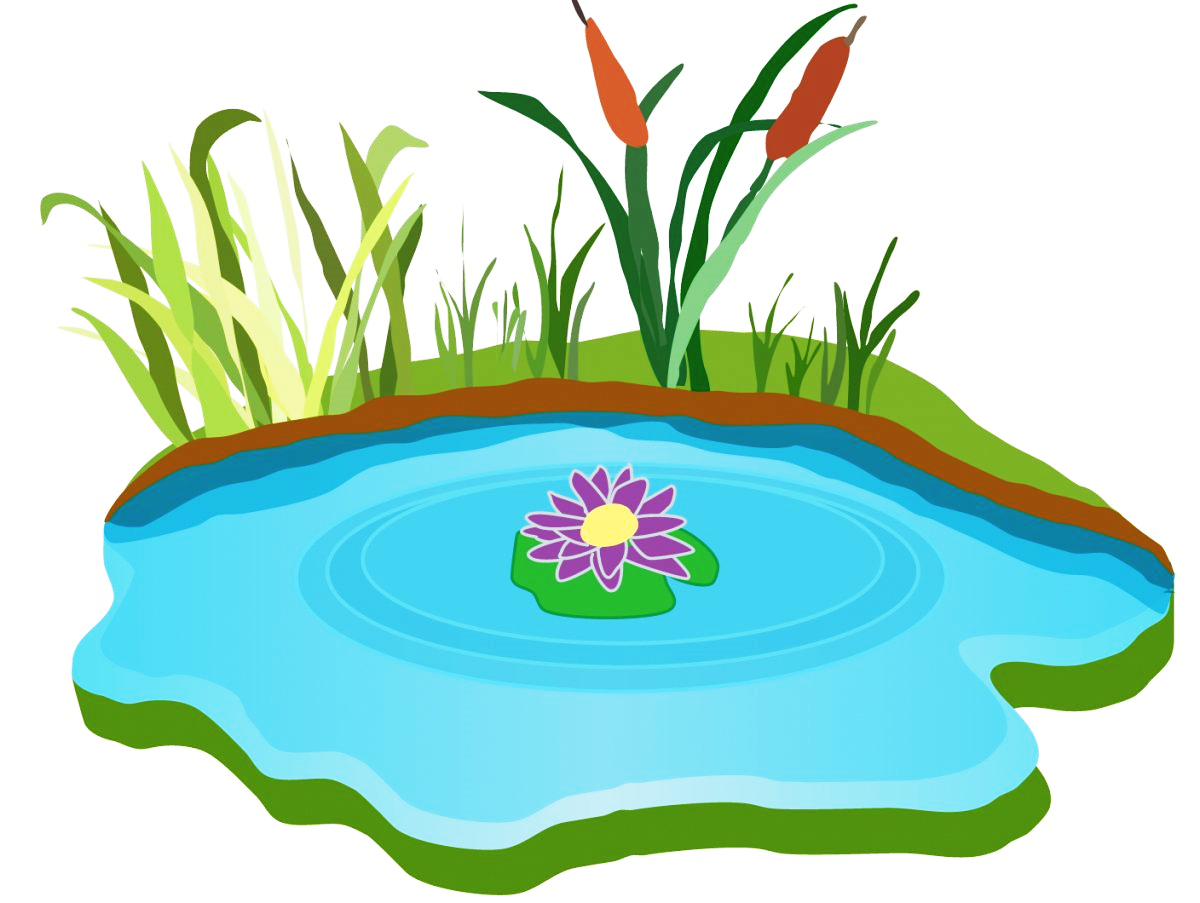 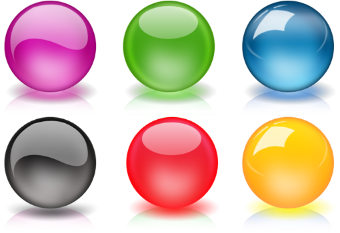 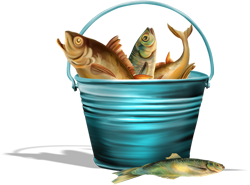 7
Ознайомлення із сутністю віднімання
Скільки прямокутників? А тепер приберемо один. Скільки залишилося? Яку дію ми робили: об'єднували прямокутники чи вилучали?
Порахуйте квадрати, відсунемо З квадрати. Скільки квадратів залишилося? Яку дію
ми робили: об'єднували чи вилучали?
4
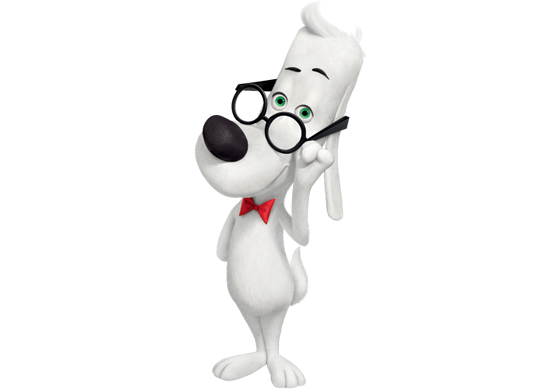 5
2
3
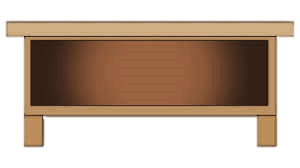 У математиці говорять, що вилучити означає відняти. 
А щоб позначити це на письмі, використовують знак «-».
Повідомлення теми та завдань уроку
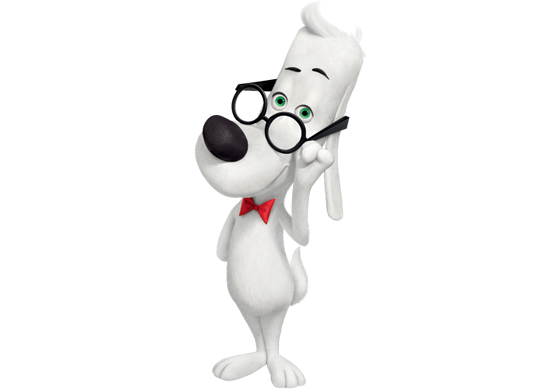 Сьогодні на уроці ми будемо віднімати числа за допомогою знака «-» мінус.
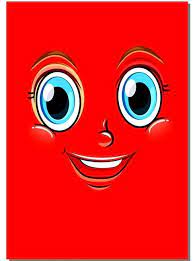 За числовим променем виконайте дії: 
10 – 2, 9 – 5, 8 – 3, 7 – 4, 6 – 6.
Скільки кроків між числами 10 і 7, 
між 7 і 4, від 4 до 9, від 10 до 6?
5
10
0
1
2
3
4
6
7
8
9
Віршована задача
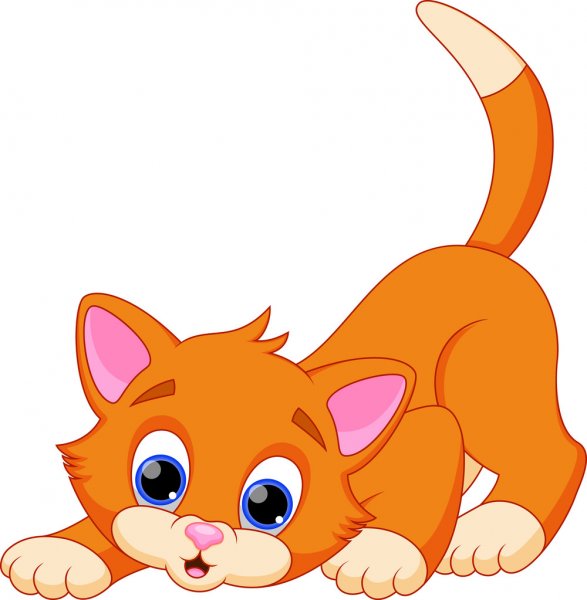 Скільки було курчат спочатку? 
Що змінилося? Скільки залишилося? 
Це можна записати так:
Кішка всім допомагала,
Курчат у дворі рахувала.
Сім було, а три втекло,
Наче снігом замело.
Треба кішці пильнувати
Хто лишився – рахувати?
7 – 3 = 4
Сім мінус три дорівнює чотири
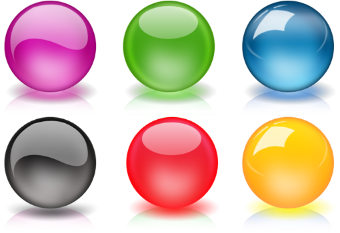 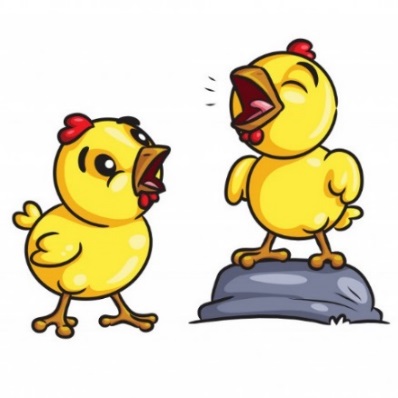 4
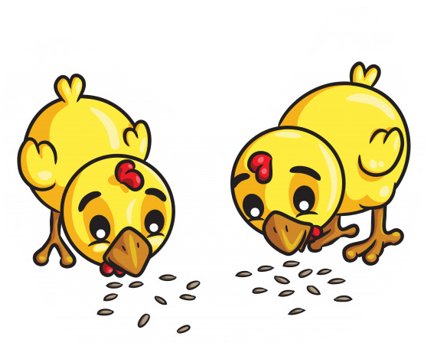 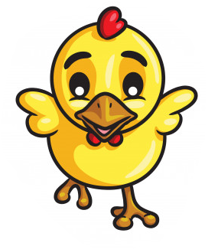 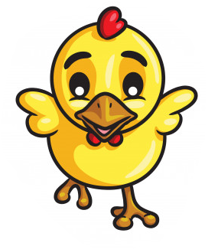 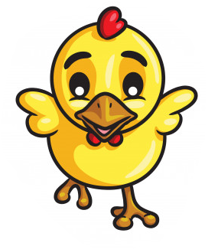 Дія віднімання
Розглянь малюнки. Опиши, що відбулося. 
Виконай дію віднімання.
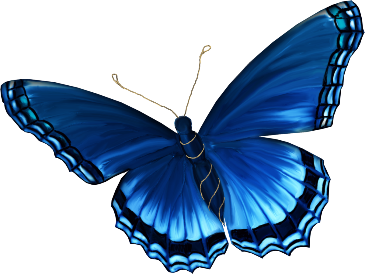 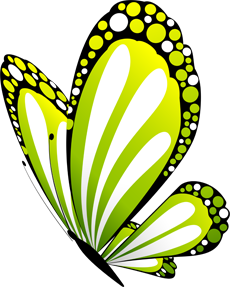 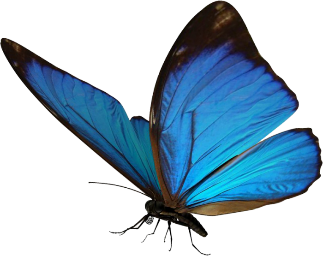 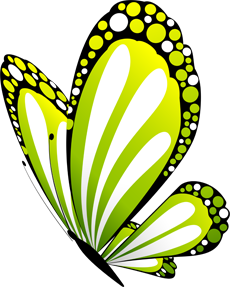 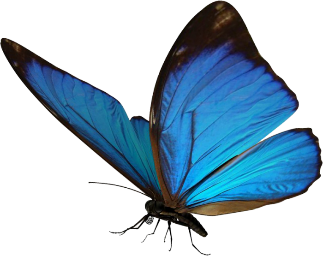 4 – 1
3
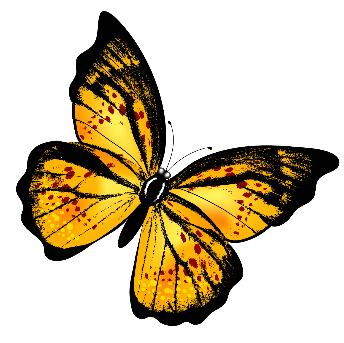 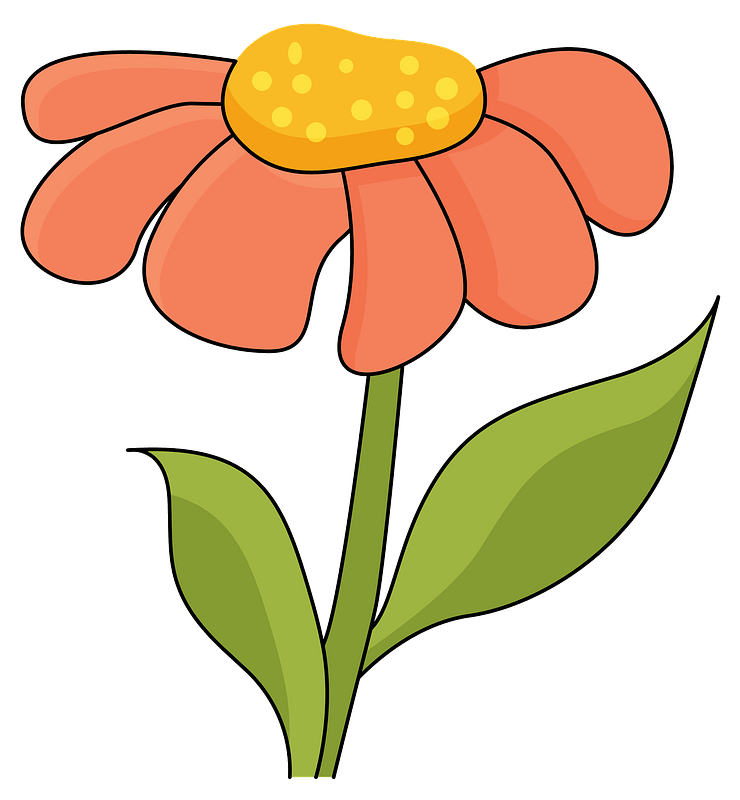 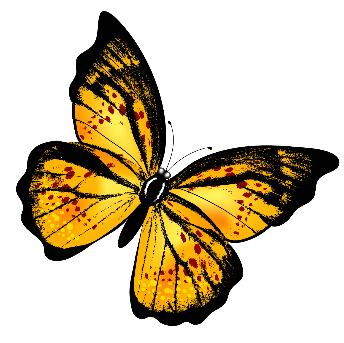 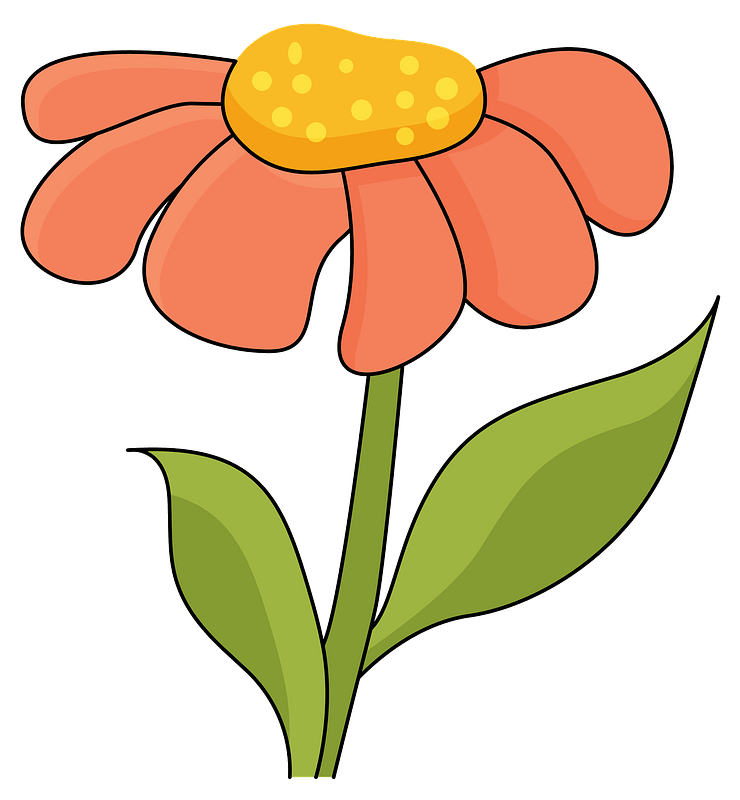 4 – 1 = 3
Від чотирьох відняти один – буде три.
Підручник.
Сторінка
27
Дія віднімання
Розглянь малюнки. Опиши, що відбулося. Виконай дію віднімання.
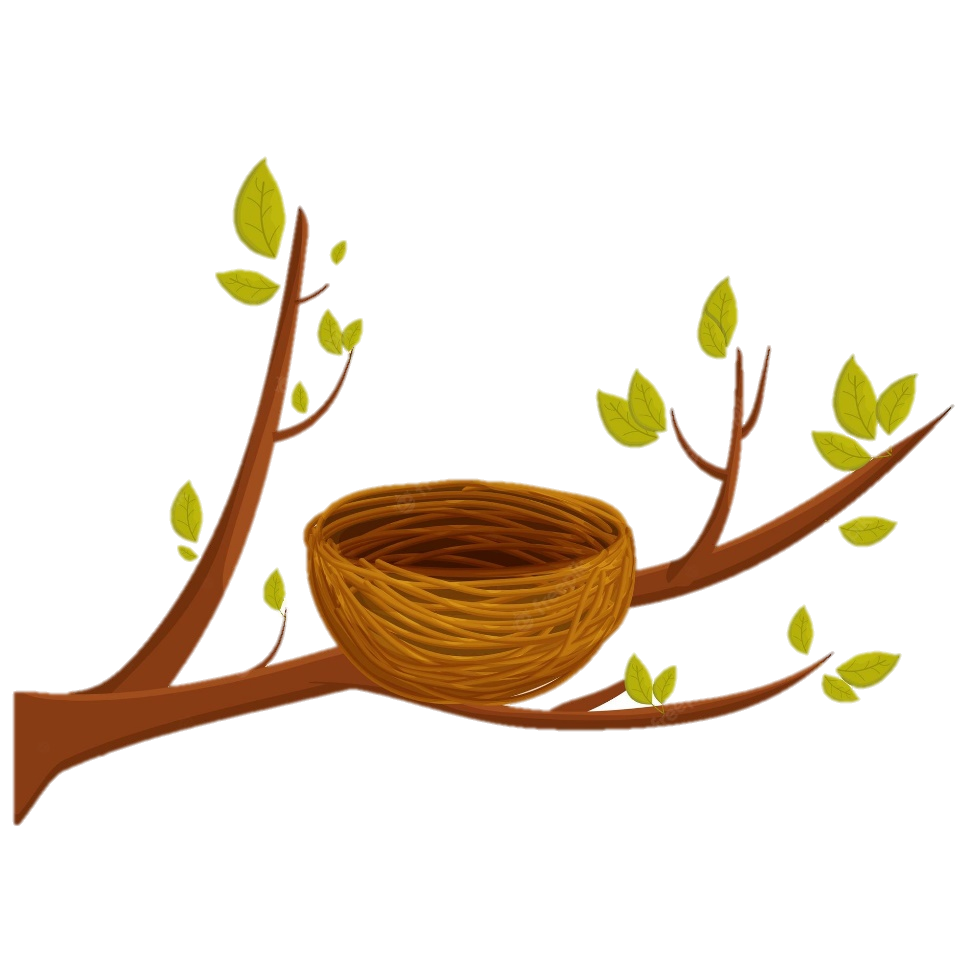 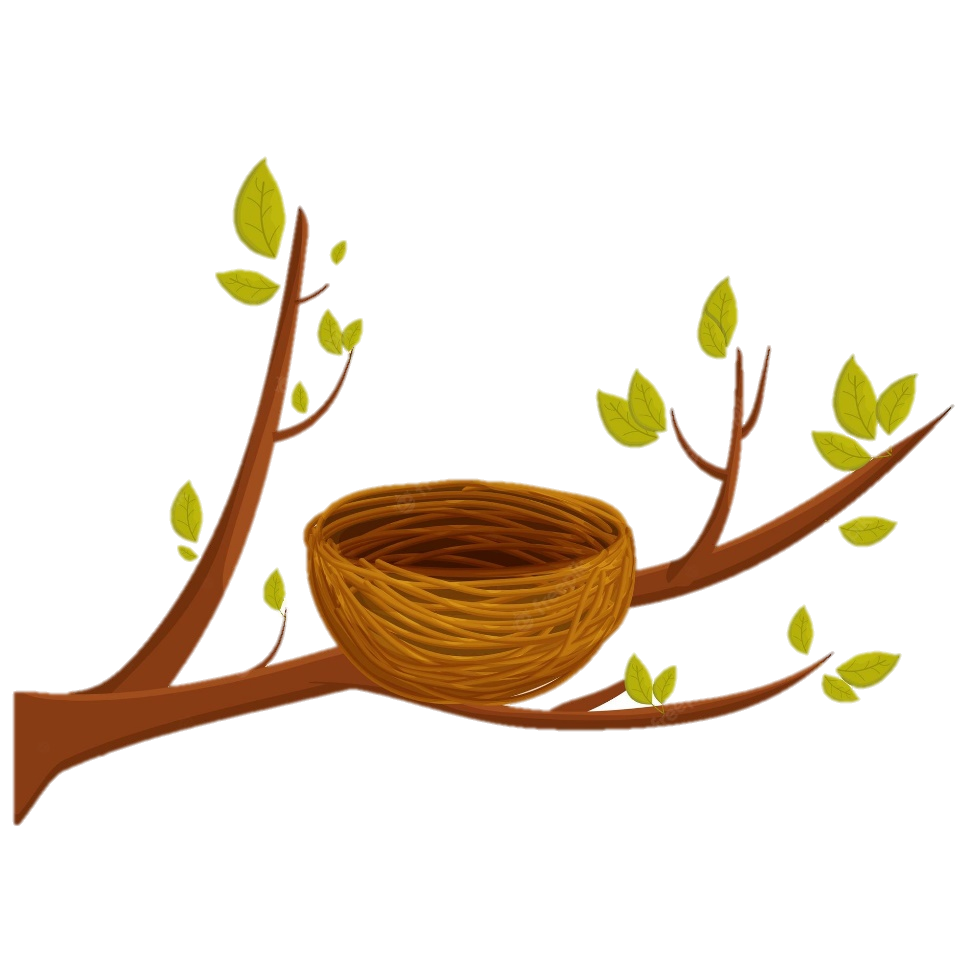 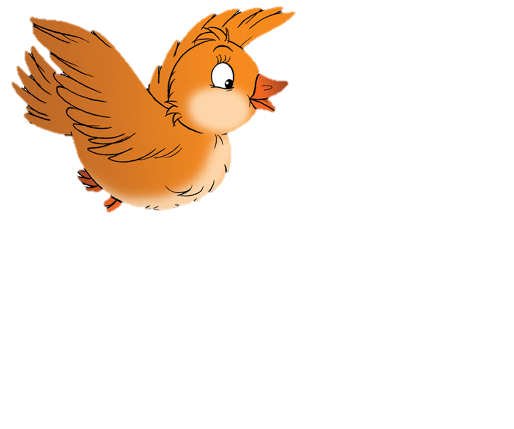 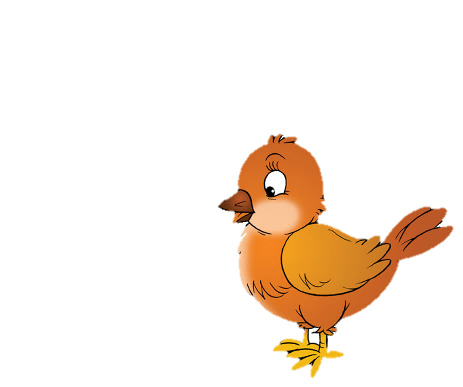 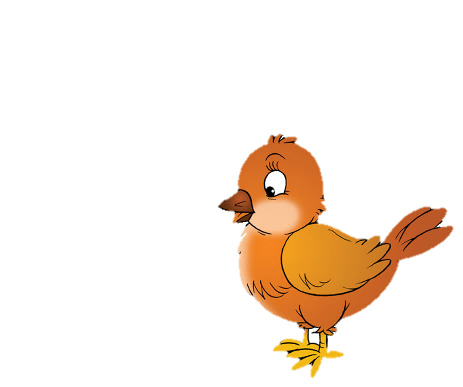 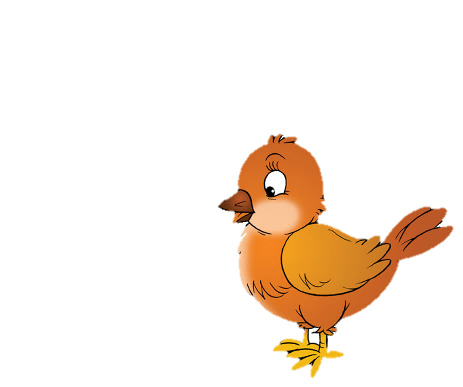 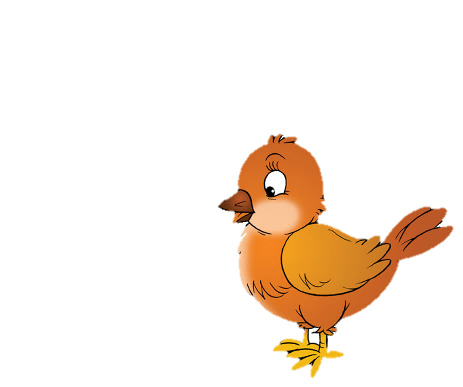 2
3 – 1
3 – 1 = 2
Від трьох відняти один – буде два.
Підручник.
Сторінка
27
Дія віднімання
Розглянь малюнки. Опиши, що відбулося. Виконай дію віднімання.
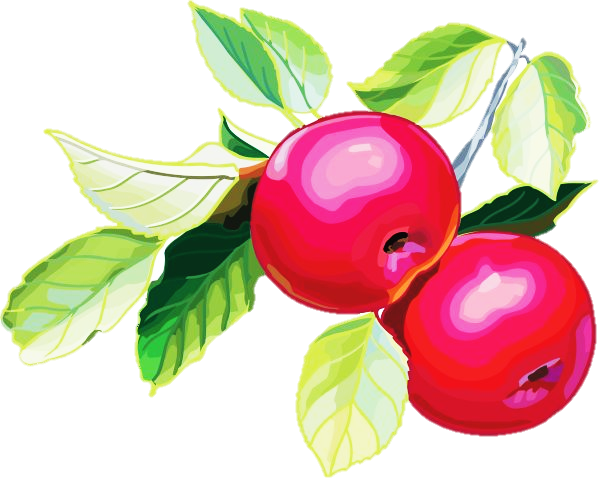 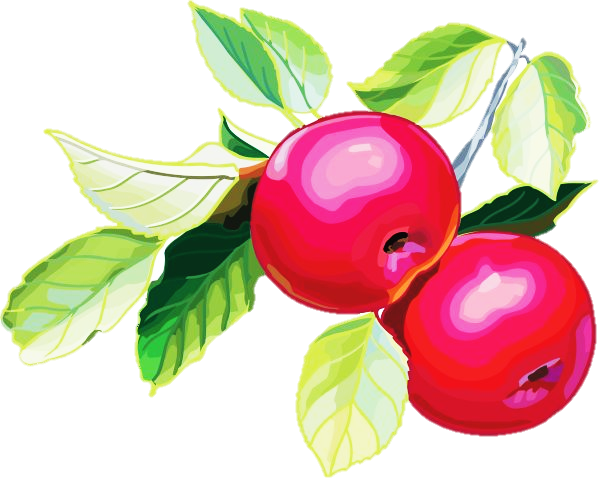 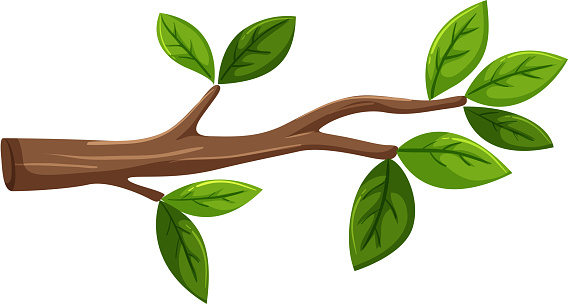 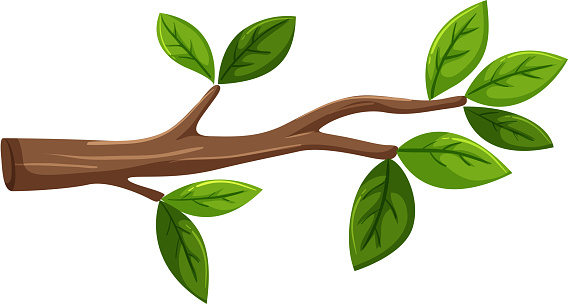 4 – 2
2
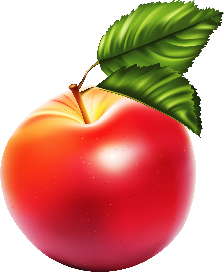 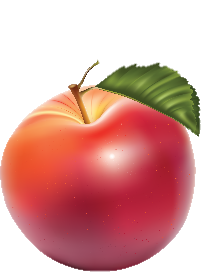 4 – 2 = 2
Від чотирьох відняти два – буде два.
Підручник.
Сторінка
27
Дія віднімання
_
Виконай дію віднімання за кожним малюнком. Запиши.
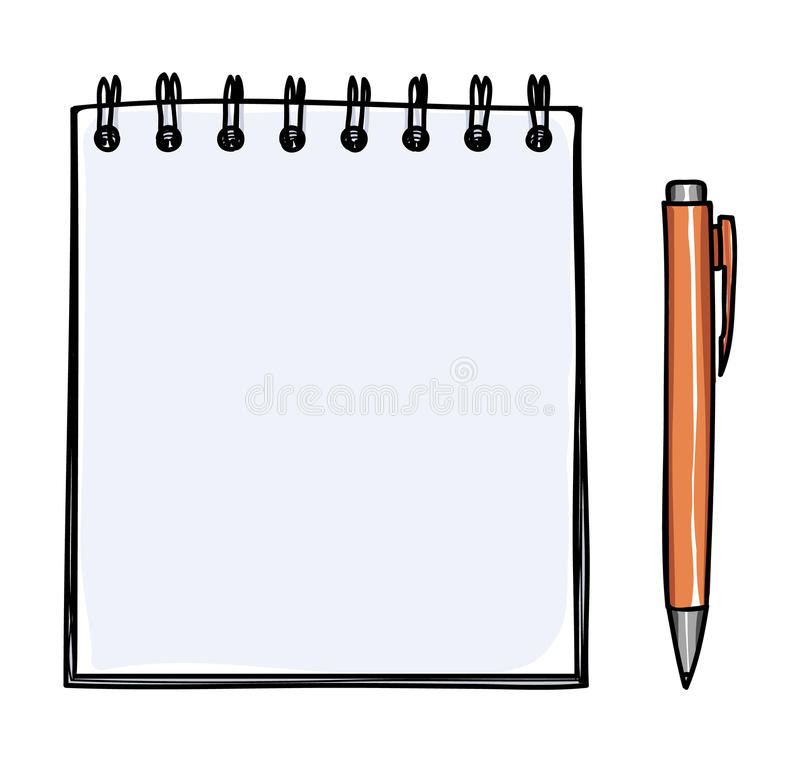 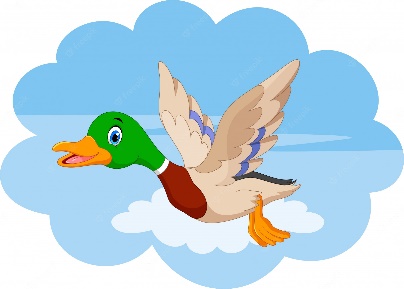 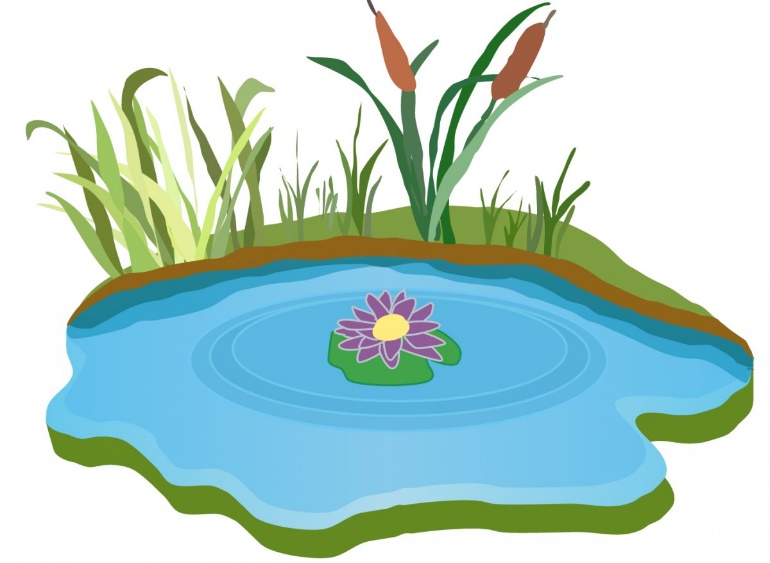 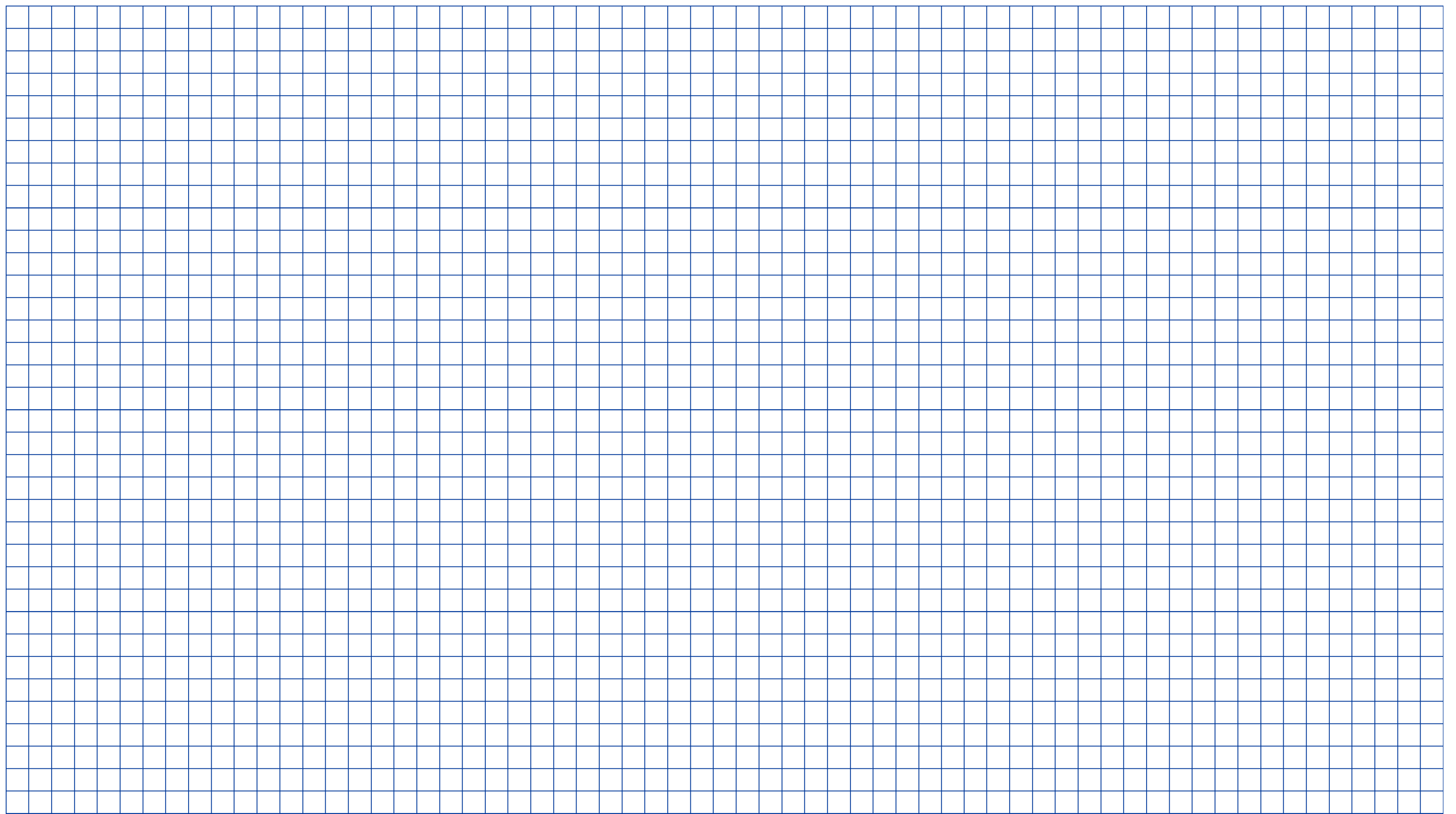 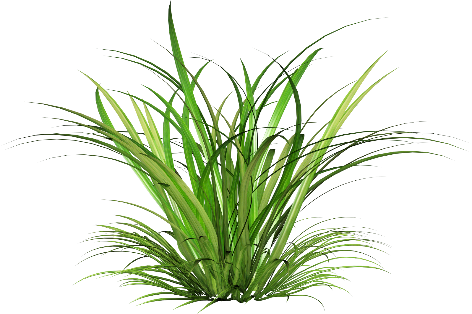 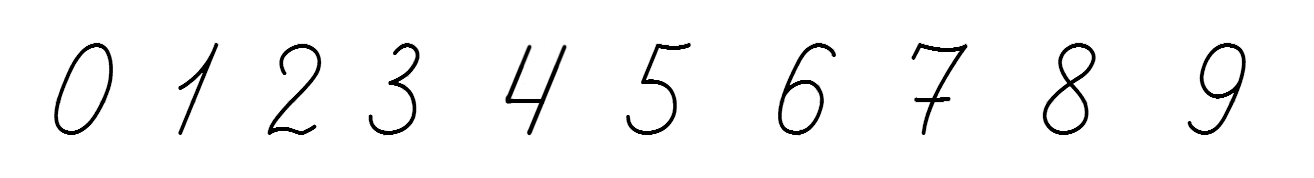 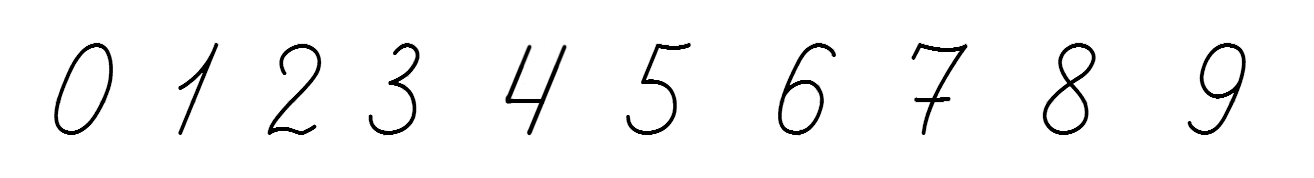 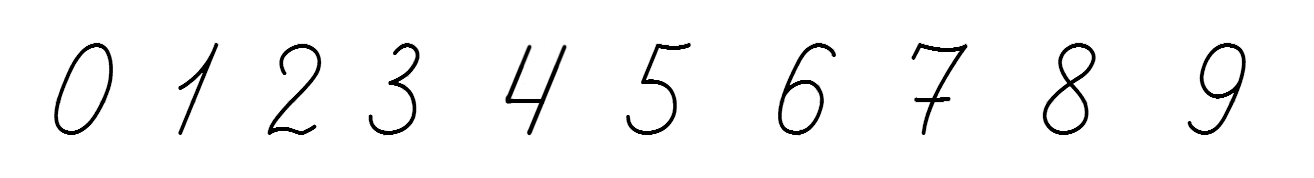 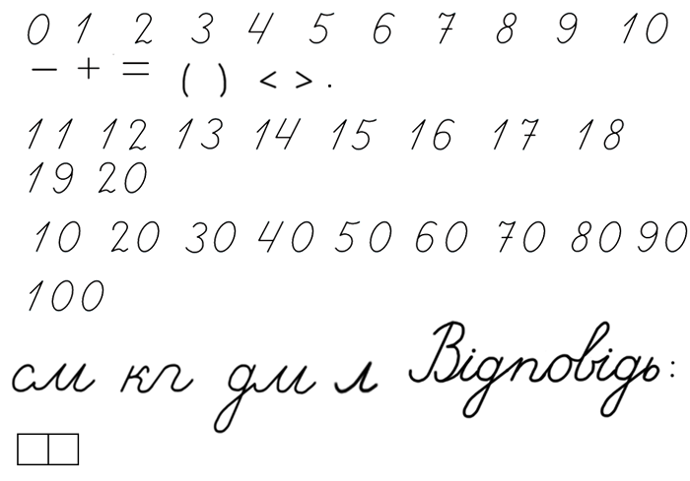 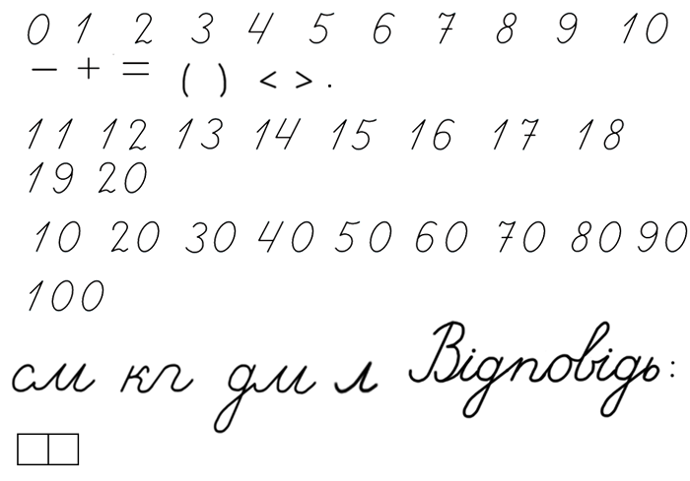 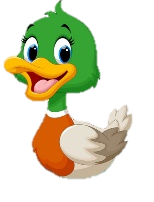 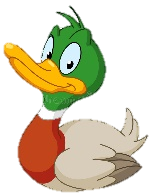 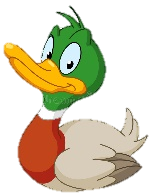 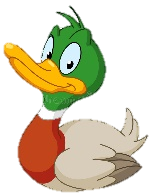 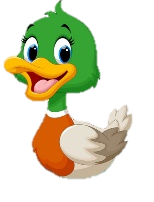 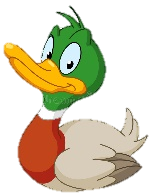 Підручник.
Сторінка
27
Дія віднімання
_
Виконай дію віднімання за кожним малюнком. Запиши.
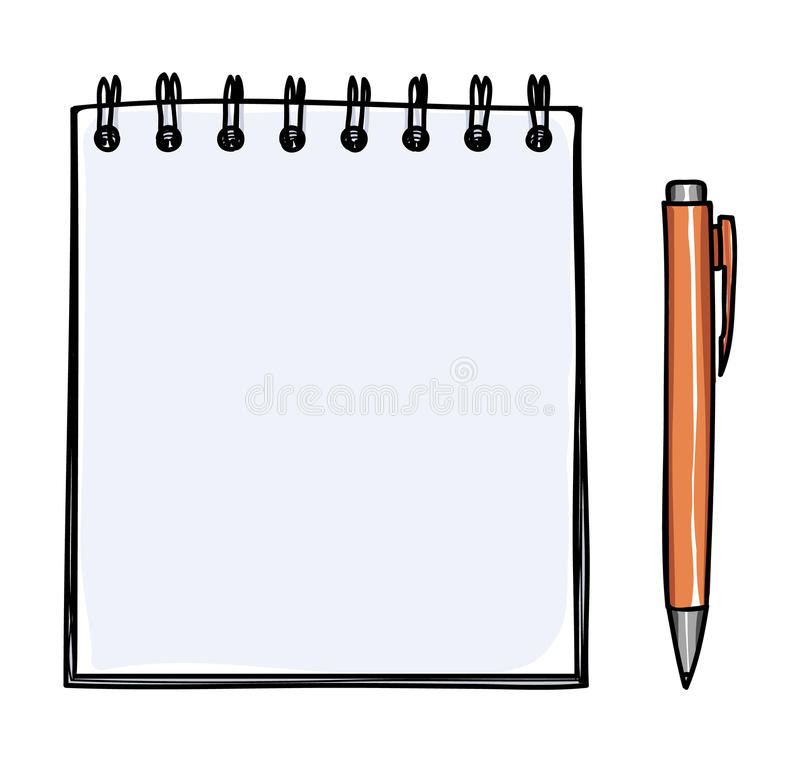 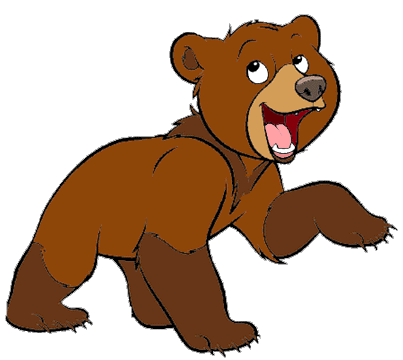 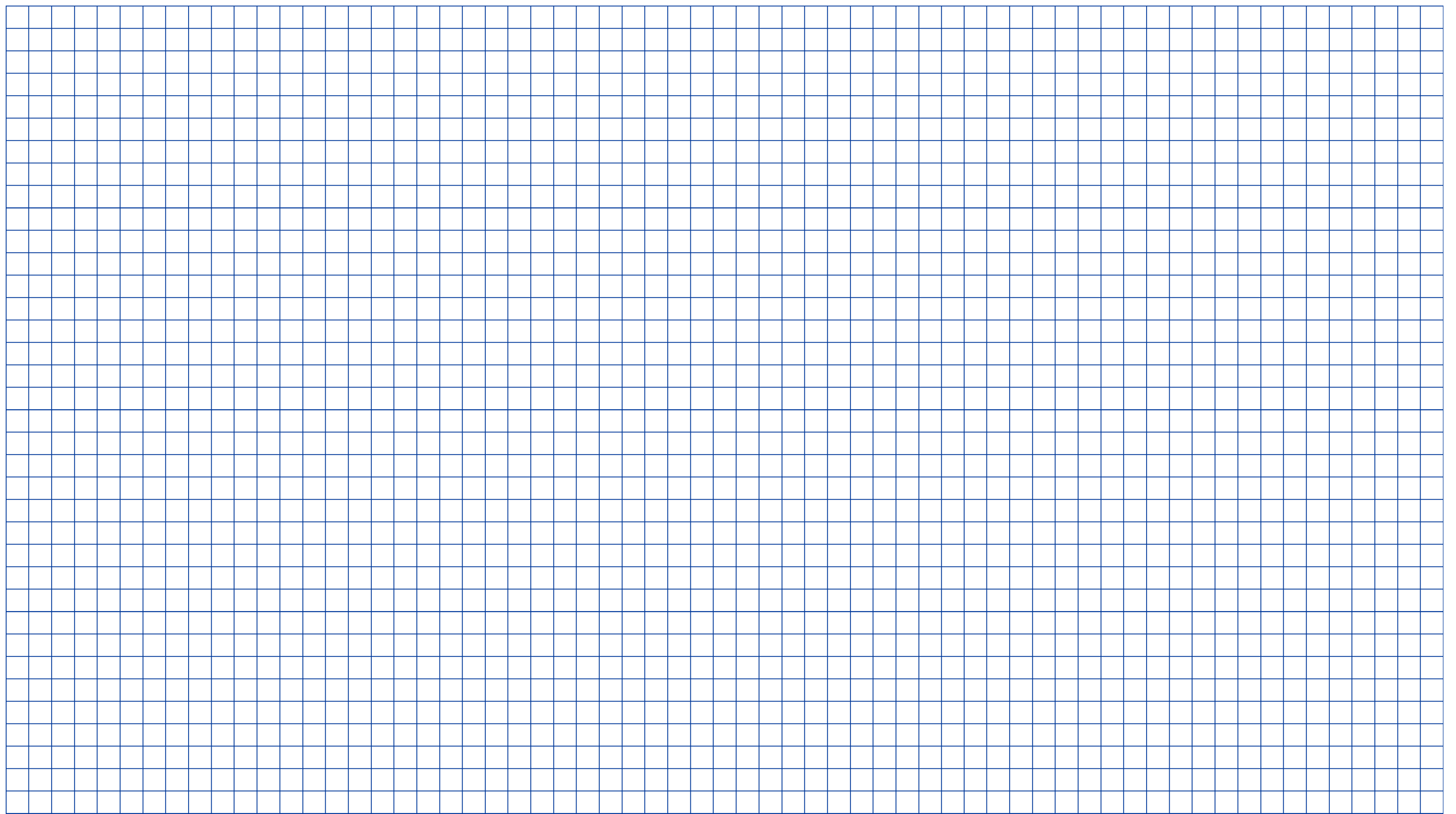 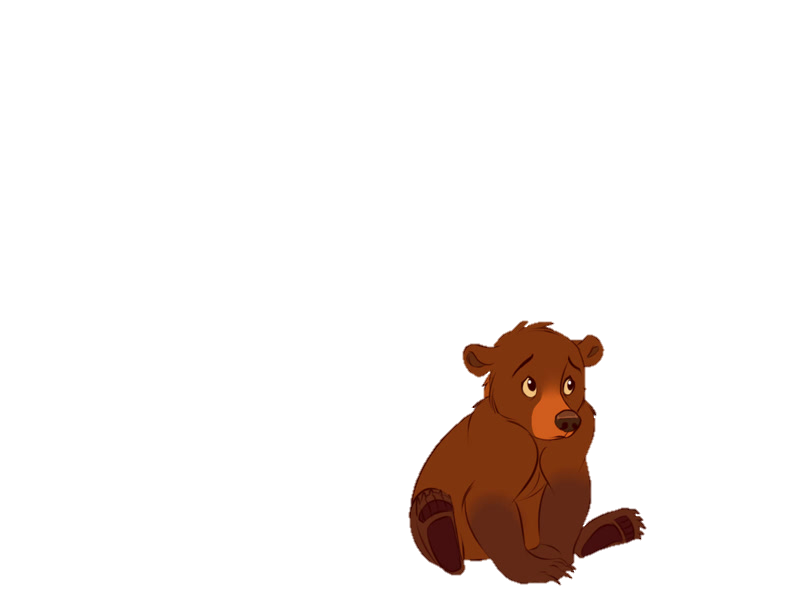 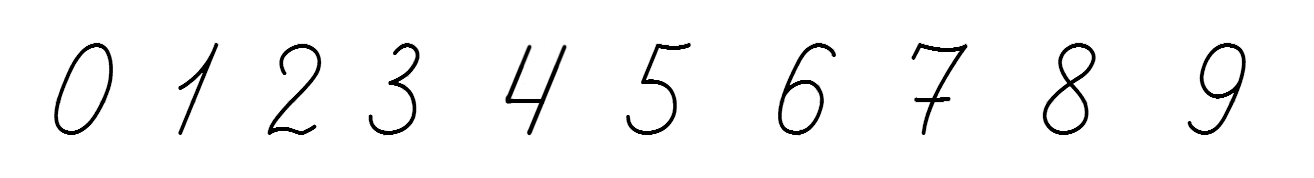 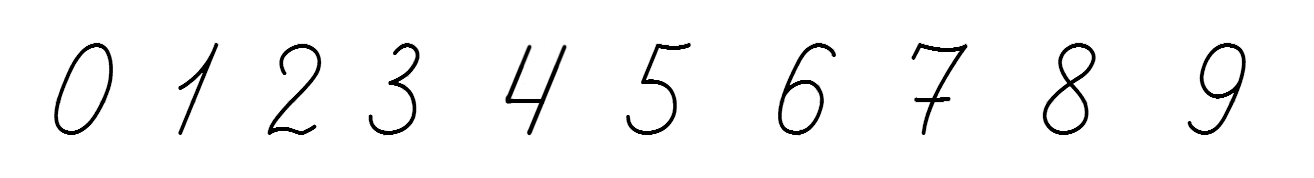 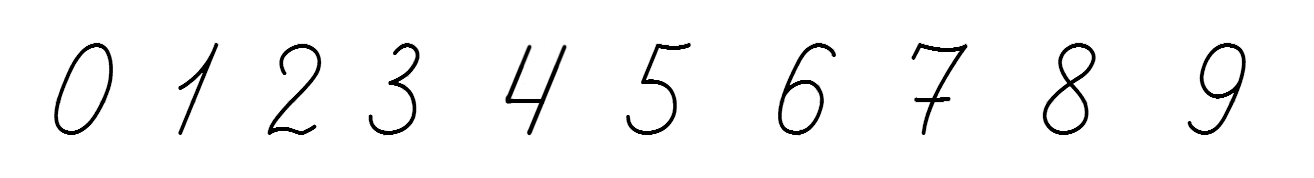 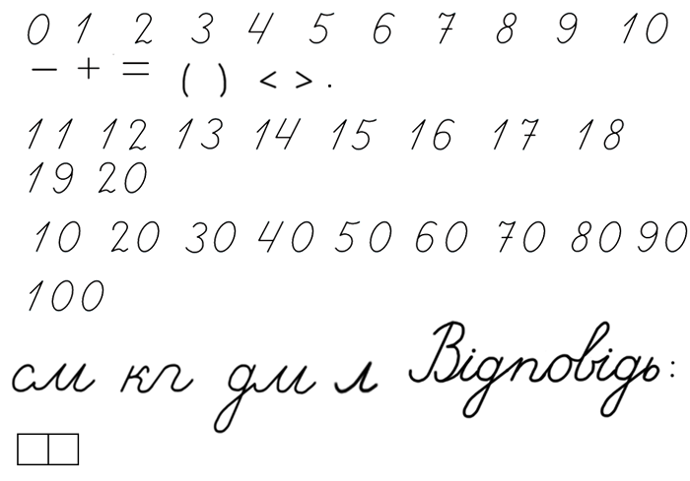 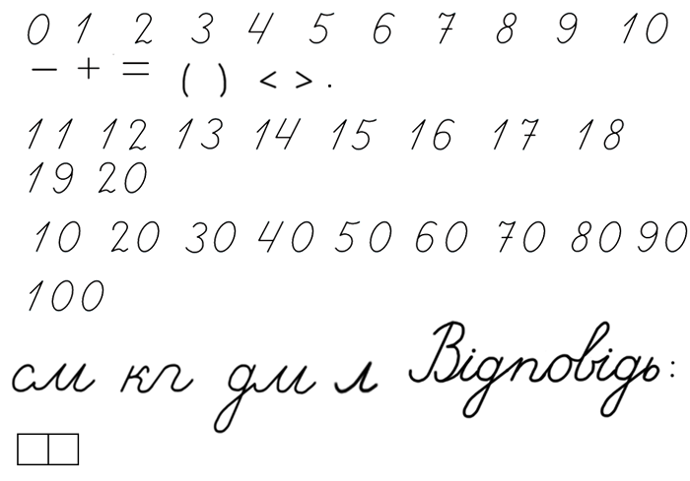 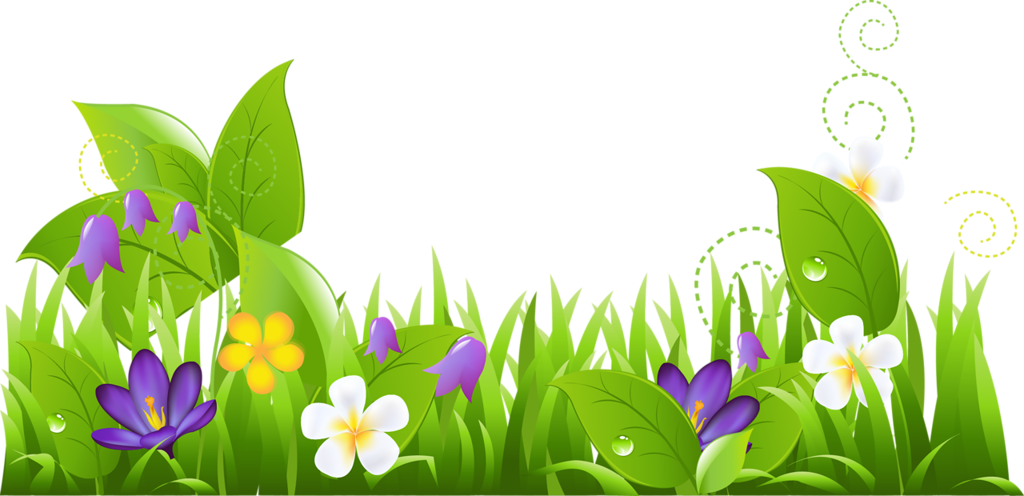 Підручник.
Сторінка
27
Робота в зошиті
Опиши, що відбулося. Виконай дію віднімання, скориставшись малюнком. Запиши.
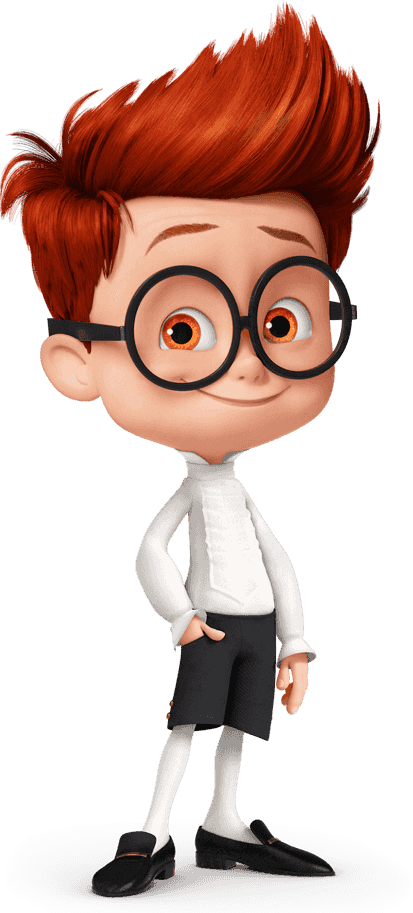 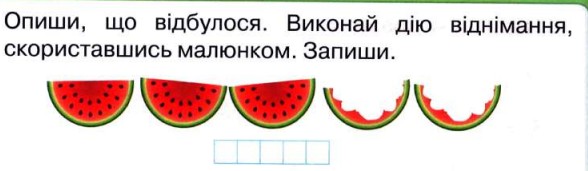 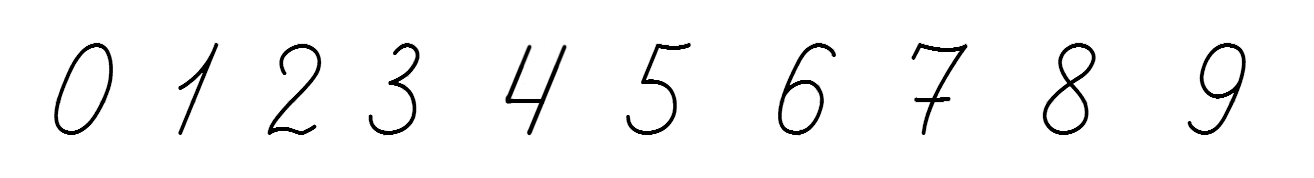 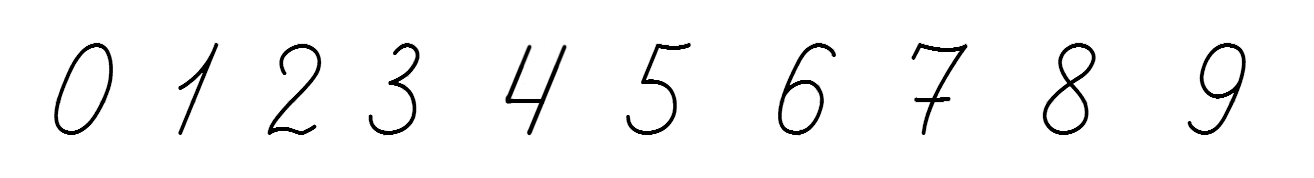 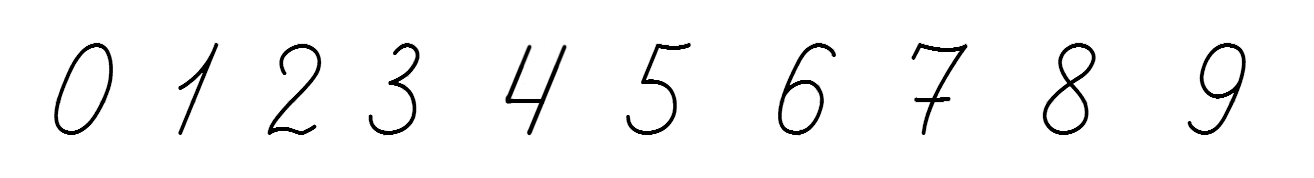 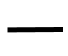 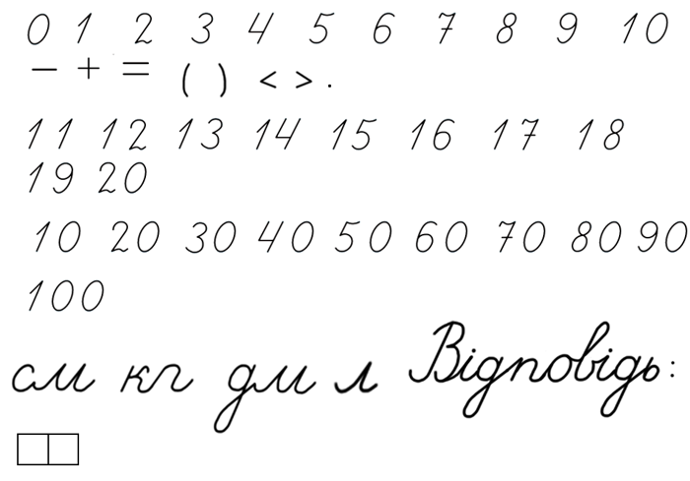 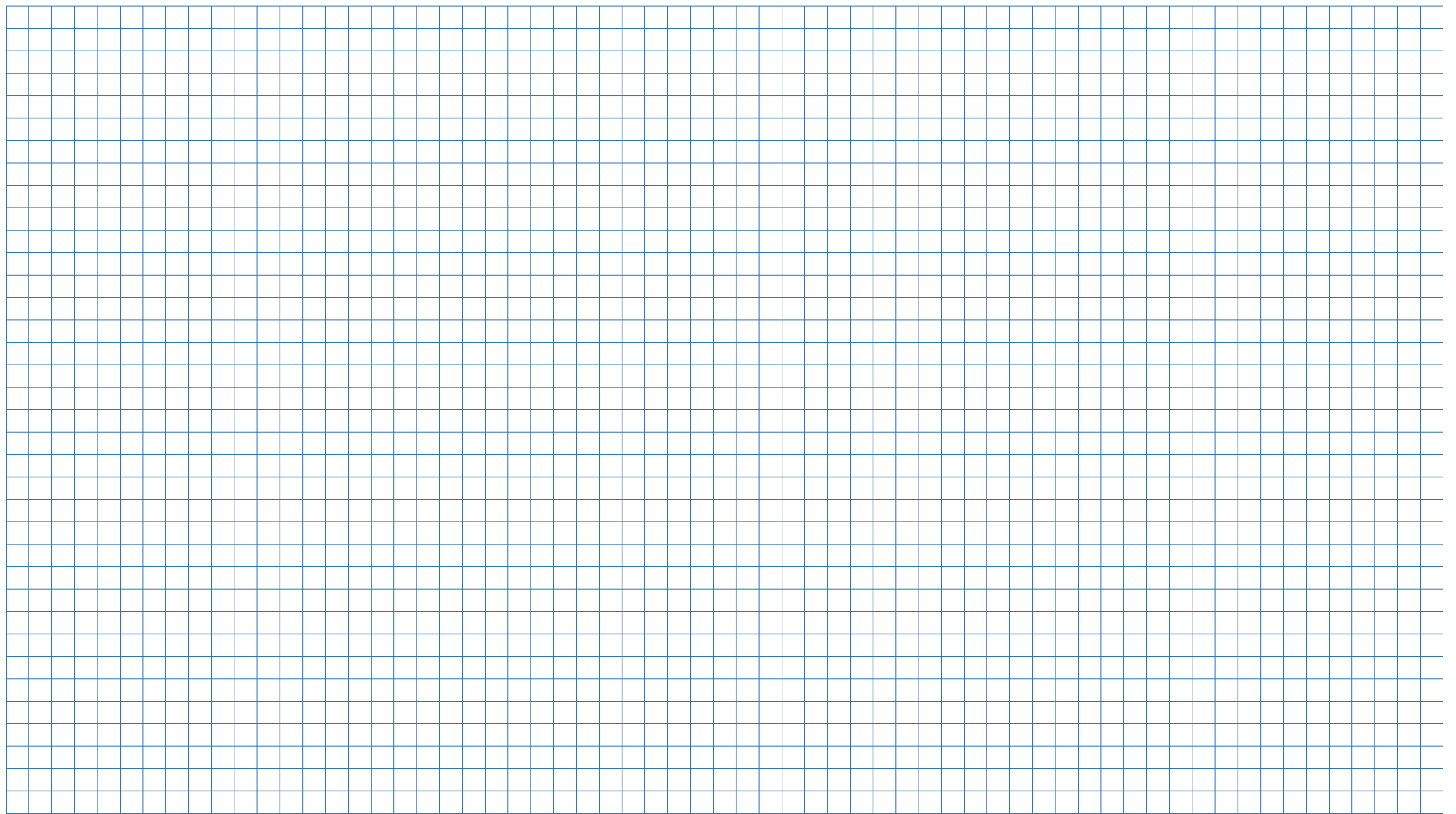 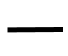 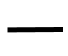 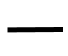 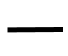 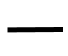 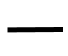 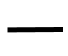 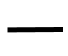 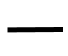 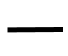 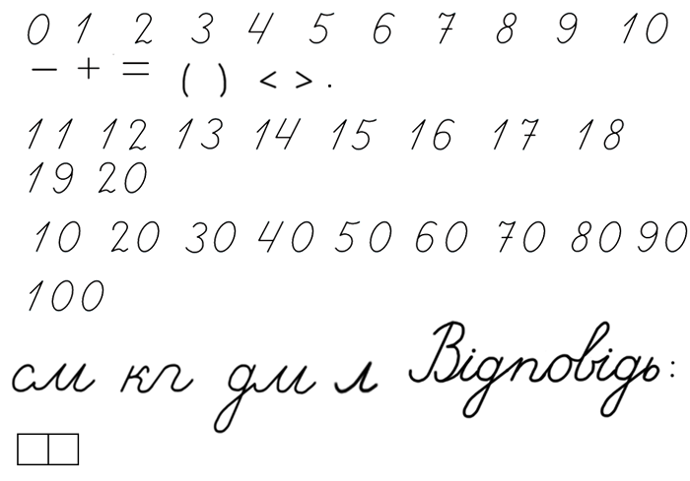 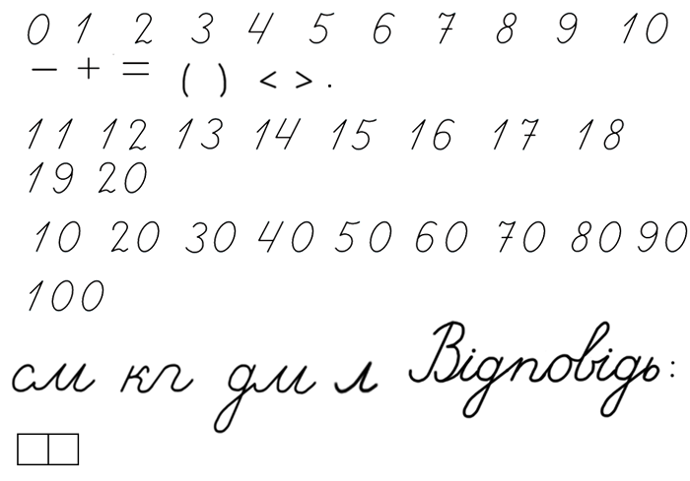 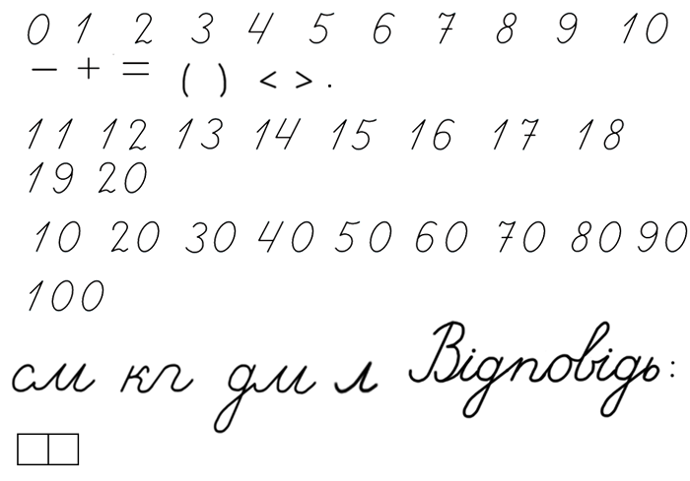 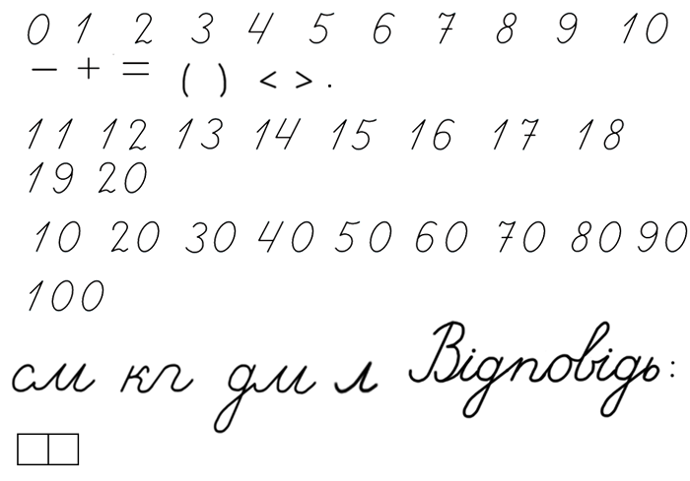 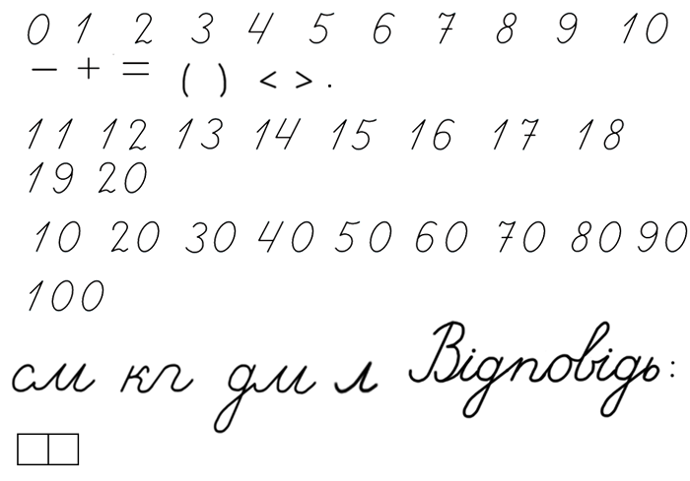 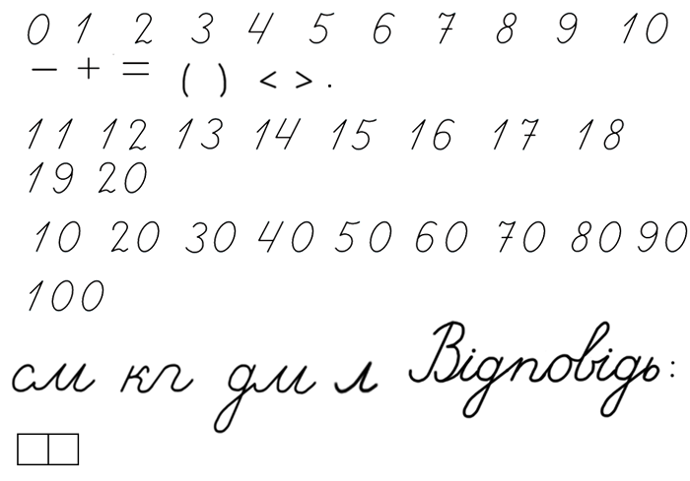 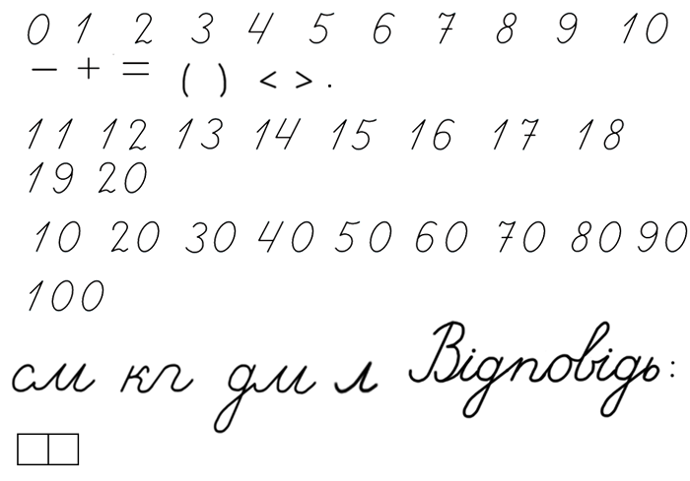 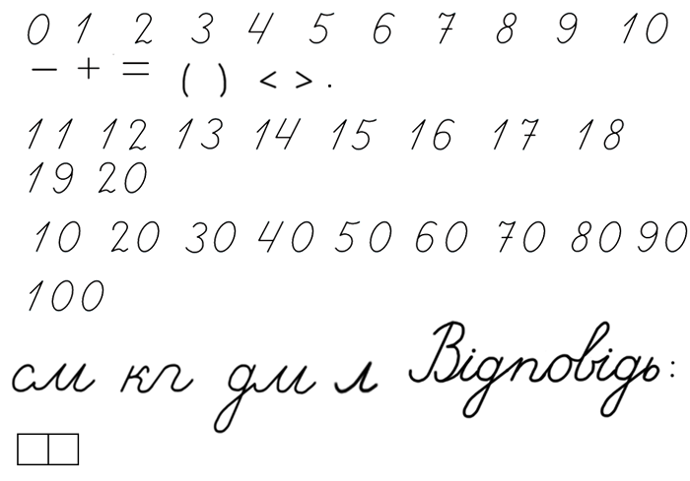 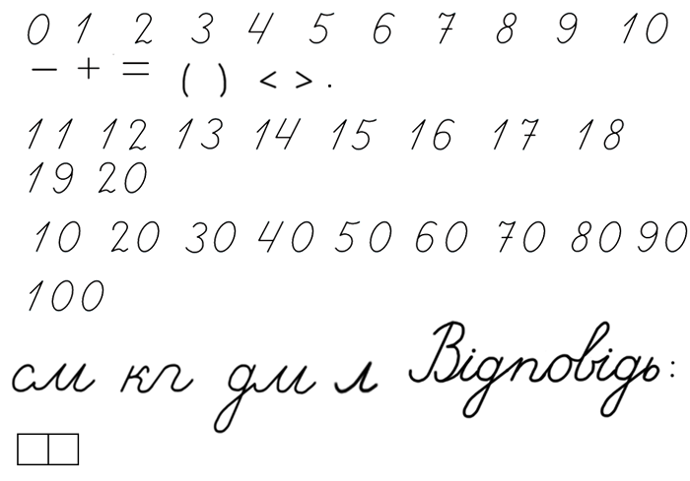 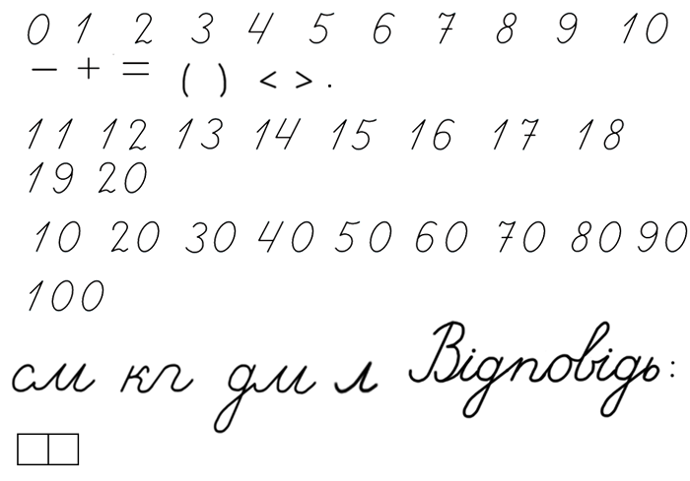 Зошит
Сторінка
28
Робота в зошиті
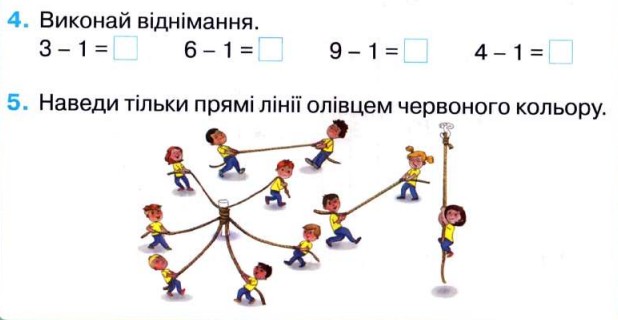 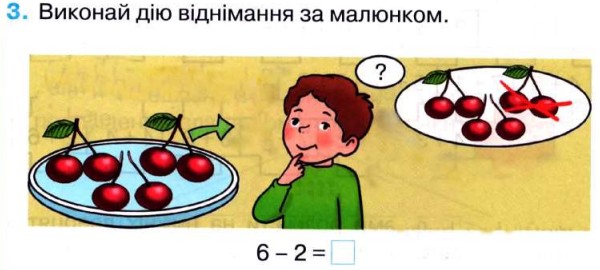 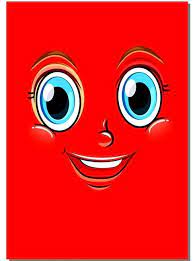 Визнач усі монети вартістю 10 грн.
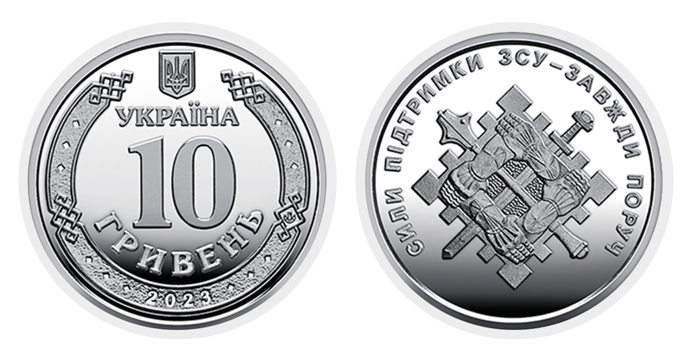 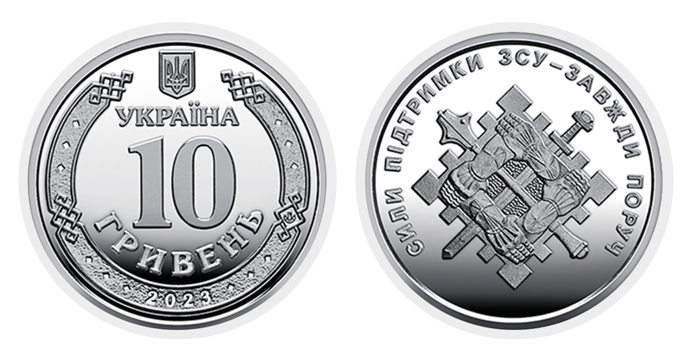 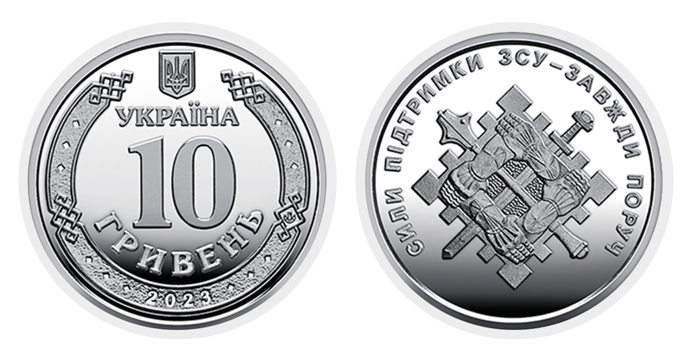 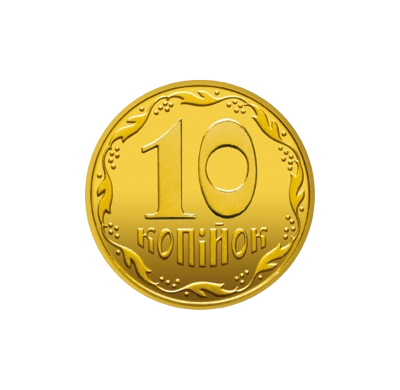 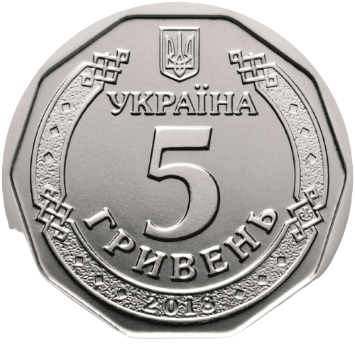 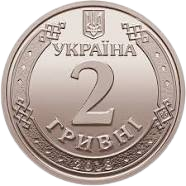 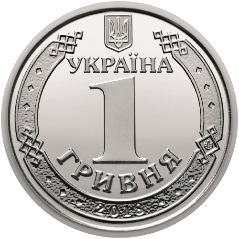 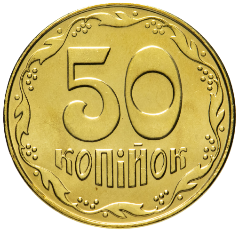 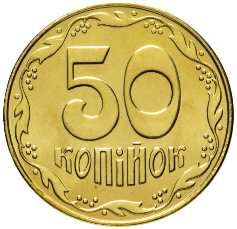 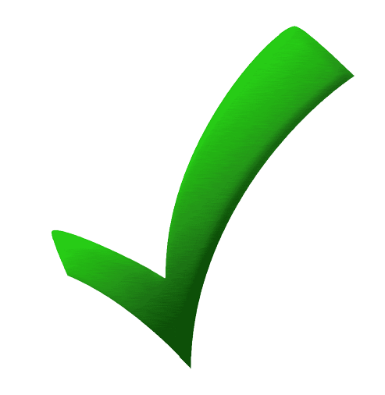 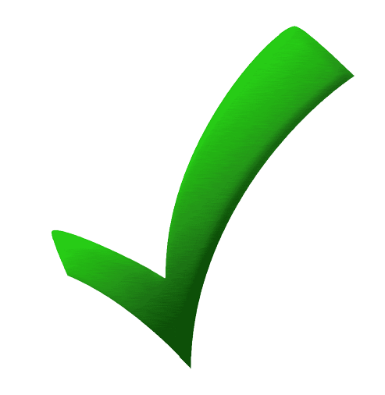 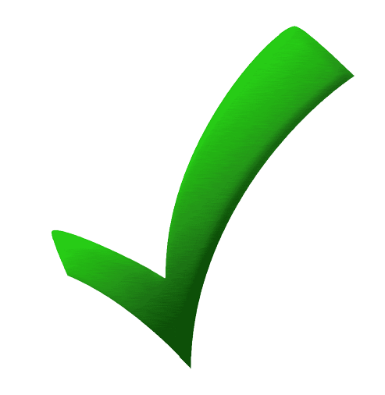 Художник переплутав тіні від предметів. 
З’єднай предмет і його тінь.
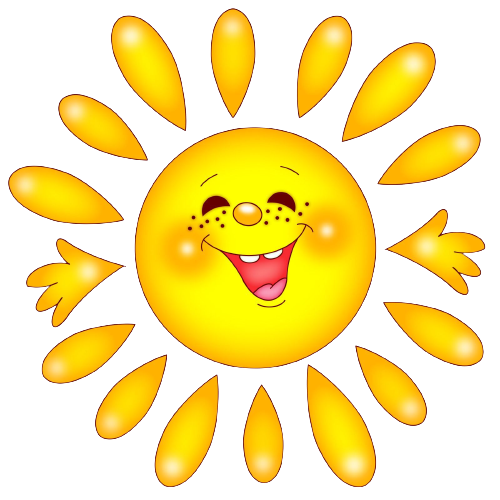 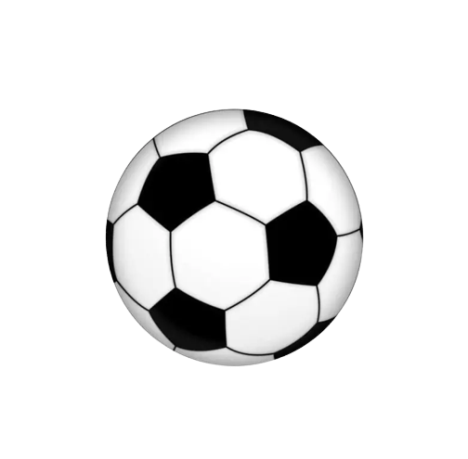 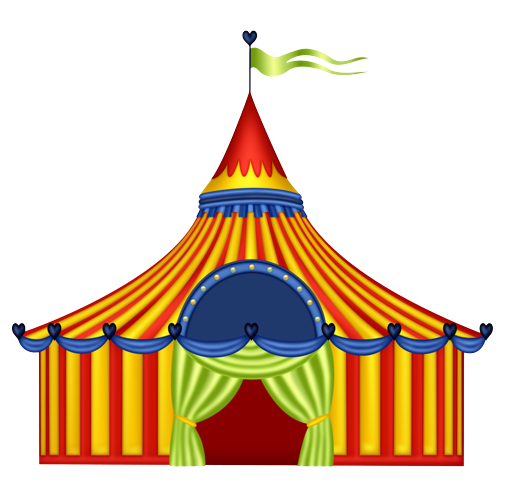 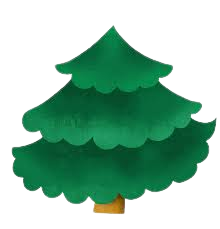 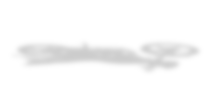 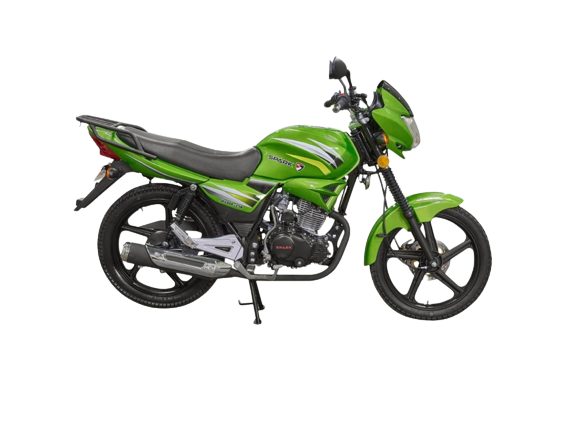 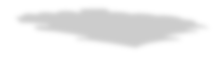 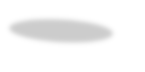 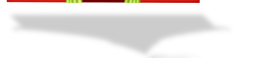 Рефлексія
Оціни свою роботу на уроці геометричними фігурами
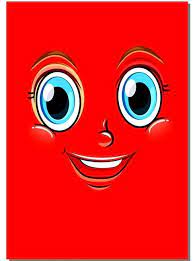 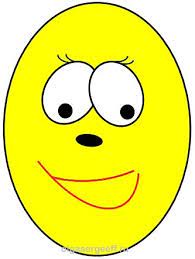 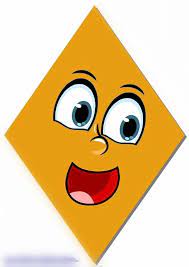 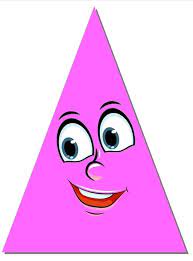 Урок пролетів непомітно
Готовий /готова працювати далі
Було легко
Було важко